PHL424: 4 fundamental forces in nature
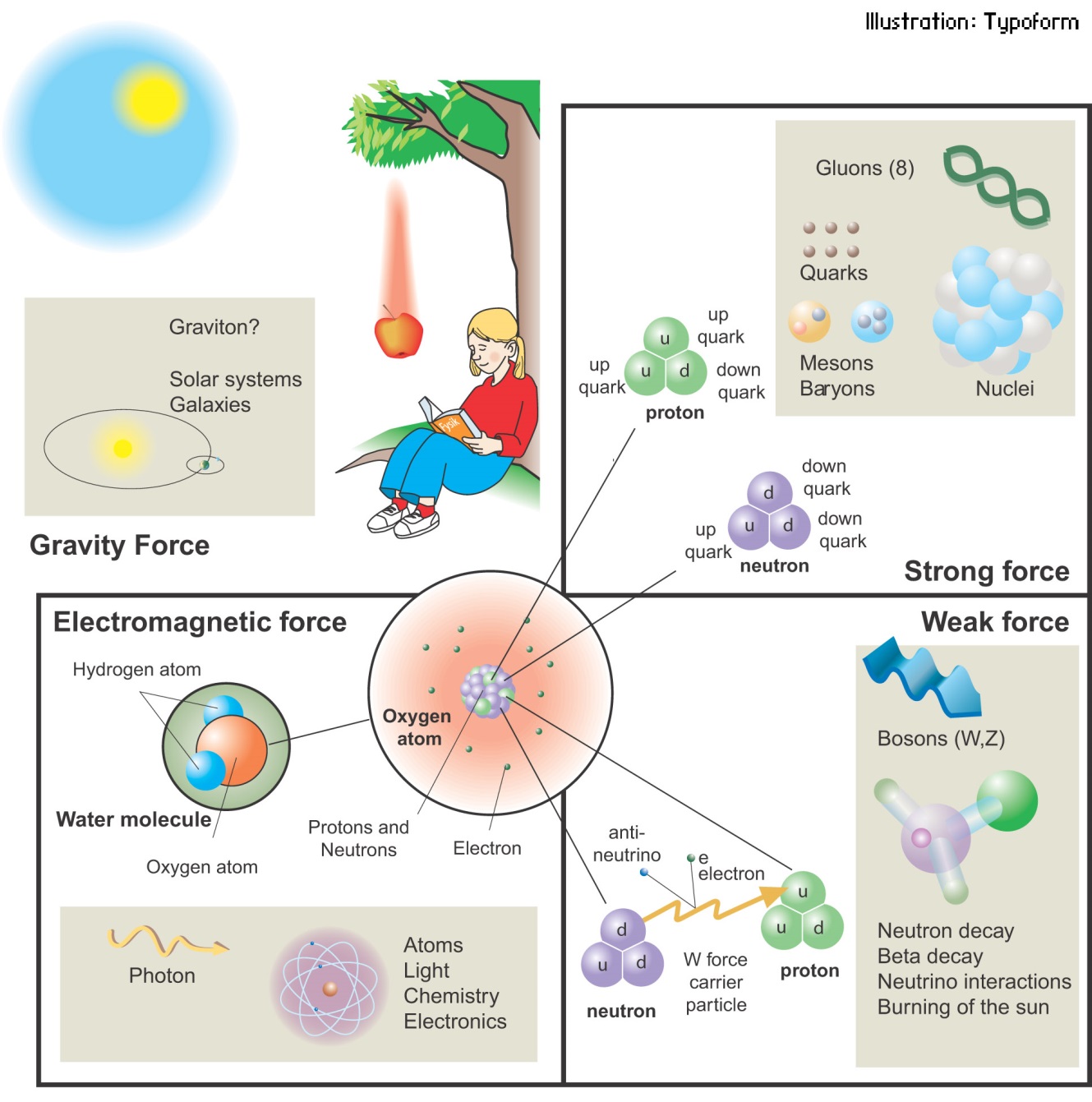 The familiar force of gravity pulls you down into your seat, towa­rd the Earth's center. You feel it as your weight.
Why don't you fall through your seat?

Well, another force, electromagnetism, holds the atoms of your seat together, preventing your atoms from intruding­ on those of your seat.
The remaining two forces work at the atomic level, which we never feel, despite being made of atoms.
 
The strong force holds the nucleus together. 

Lastly, the weak force is responsible for radioactive decay, specifically,      β-decay where a neutron within the nucleus changes into a proton and an electron, which is ejected from the nucleus.
Quantum field theory
Forces are ´carried´ or ´mediated´ by particles: exchange force
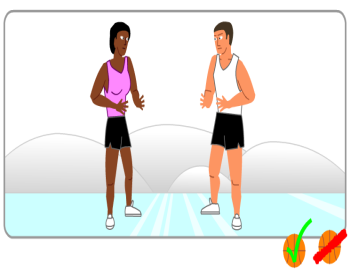 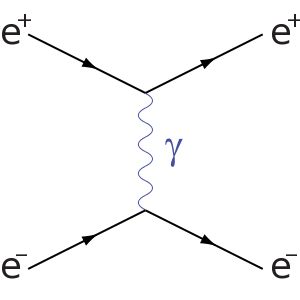 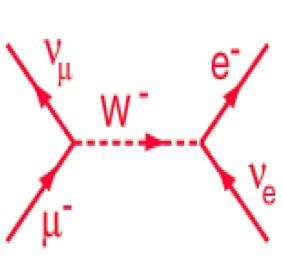 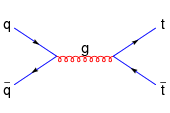 Electromagnetic
Weak
Strong
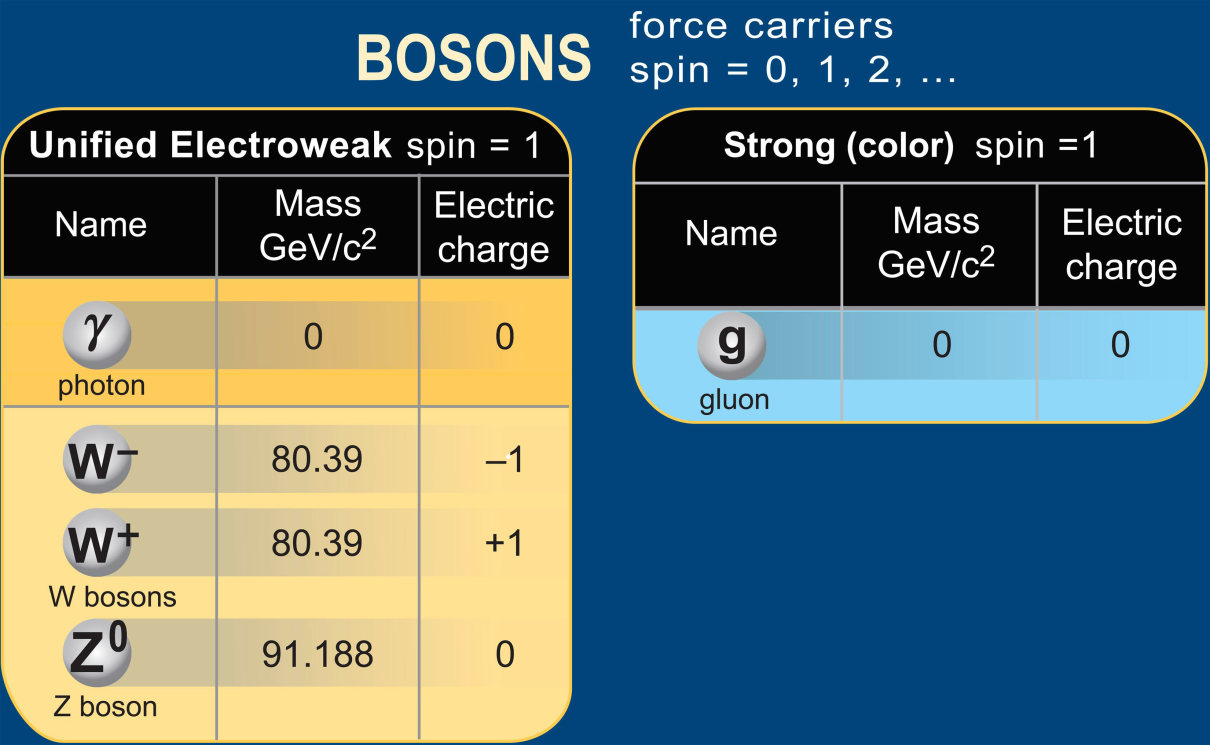 Matter and forces
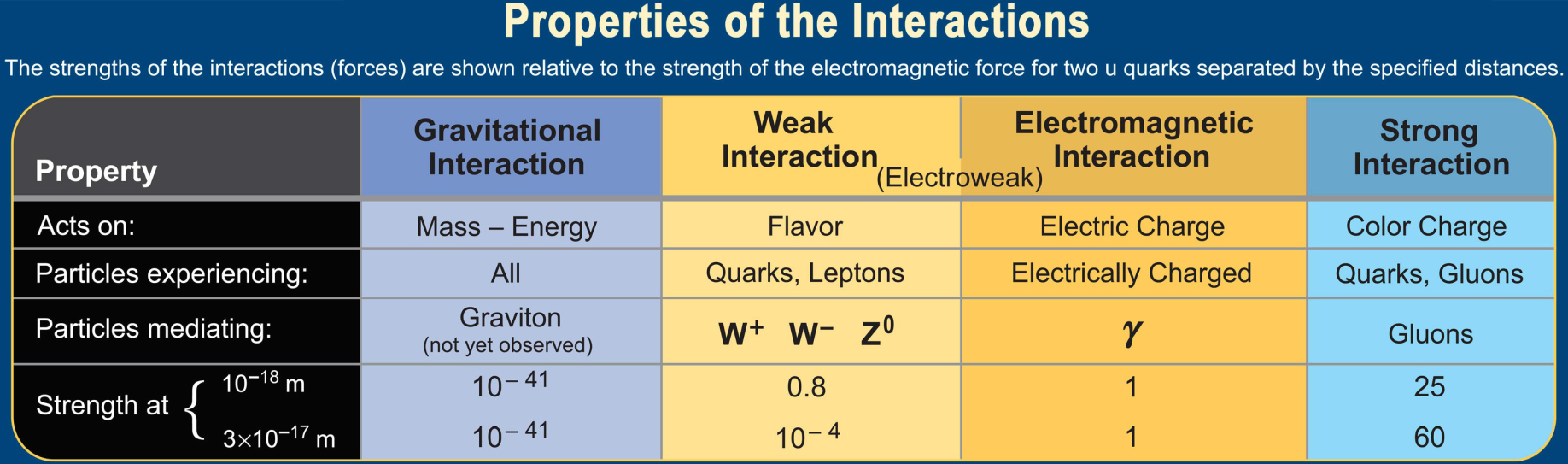 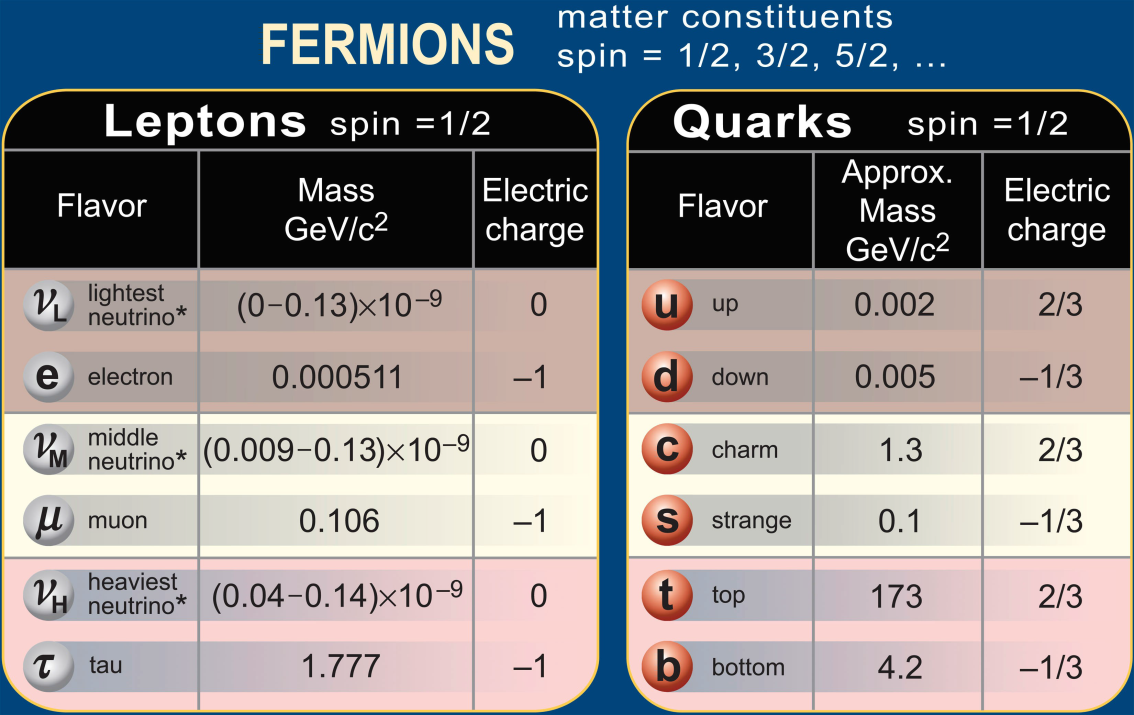 Three families
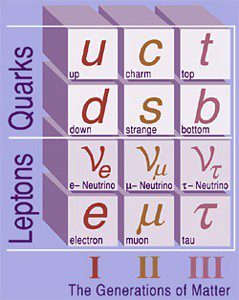 up and down quarks make protons and neutrons …

They bind with electrons to make atoms …

And neutrinos, partner with electron …

So what´s all the staff to the right?

There just appear to be three copies of all the matter that really matters …

All that distinguishes the ´generations´ is their mass
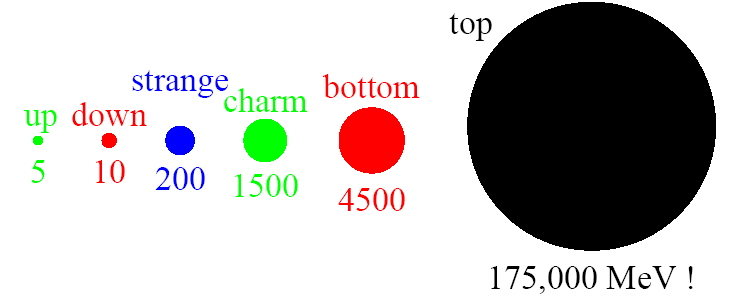 The complete set of particles
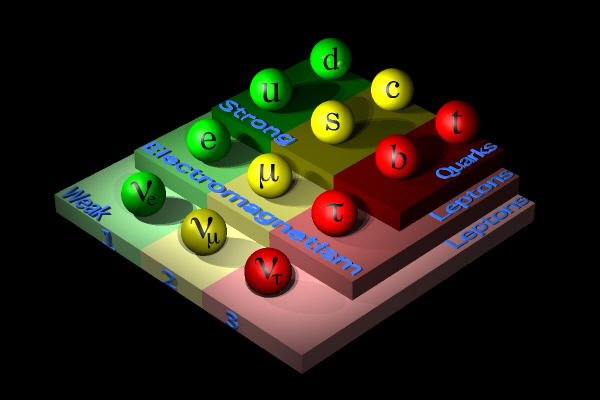 The first generation of 4 particles repeats only twice. Nobody knows why!!!
Antimatter
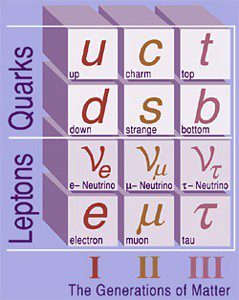 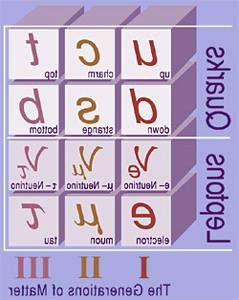 All particles have antiparticles!
Antimatter has the same properties as matter
Same mass, same spin, same interactions
But opposite electric charge

Has another weird property…
It can annihilate with matter to create pure energy!
Or, conversely, energy can create matter and antimatter pairs. E = mc2
particle – anti-particle annihilation
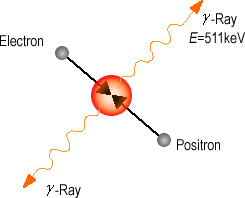 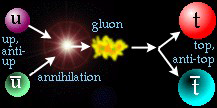 e-
e+
The early Universe had a lot of energy … where is the antimatter in the Universe?
How weak are Weak interactions?
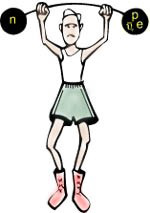 Weak is, in fact, way weak

A 3 MeV neutrino produced in fusion from the sun will travel through water, on average 53 light years, before interacting
A 3 MeV positron (anti-matter electron) produced in the same fusion process will travel 3 cm on average

Moral: to find neutrinos, one needs a lot of neutrinos and a lot of detectors!

Super-Kamiokande: confirms the existence of the sun in neutrino image!
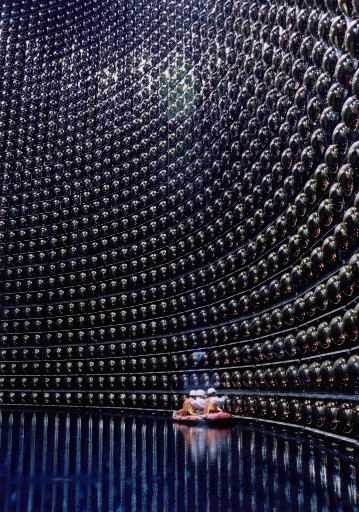 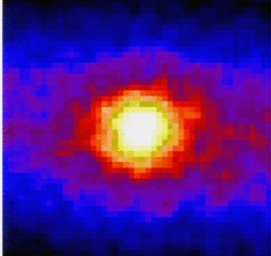 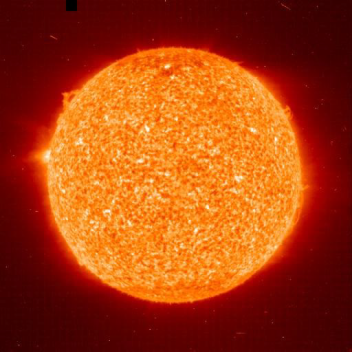 The sun, imaged in neutrinos, by Super-Kamiokande and optical
Where are neutrinos found?
In the early Universe
The heavy things to the right decay (weakly), leaving a waste trail of 100/cm3 of each neutrino species
Even if they have a very small mass, they make up much of the weight of the Universe
In the sun
100 billion neutrinos per cm2 per second rain on us
Supernova 1987A (150 000 light years away)
When it exploded, it released 100 times the neutrinos the sun will emit in its whole lifetime
Bananas?
We each contain about 20 mg of 40K which is unstable and undergoes β-decay
So each of us emits 0.3 billion neutrinos/s
For the same reason, the natural radioactivity of the earth results in 10 million neutrinos per cm2 per second
Nuclear reactors (6% of energy is anti-neutrinos)
Average plant produces 1020 anti-neutrinos/s
Cosmic Rays
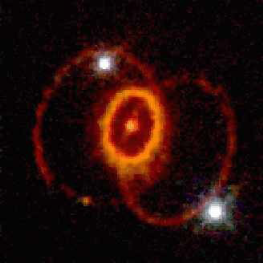 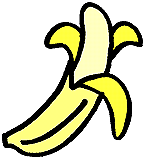 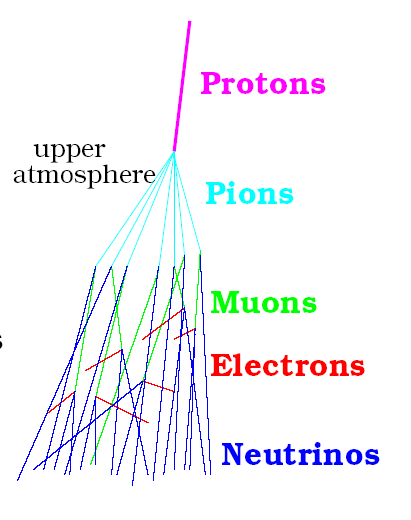 The Strong Force
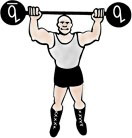 This force is so strong that it can effectively be thought of as glue
Force carrier is named the ´gluon´
Gluons connect to ´color´
Can think of these colors as combining like light
´White´(colorless) things do not feel the strong force


If you think of this as ´glue´ then these colorless combinations stick together
this is called ´confinement´
The proton is one such ´confined combination of quarks´
       Red + Green + Blue → Colorless

Two questions follow from this picture
What happens if you try to pull things apart?
How do protons stick to each other?
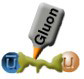 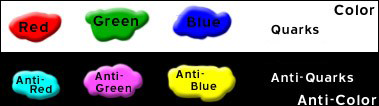 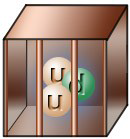 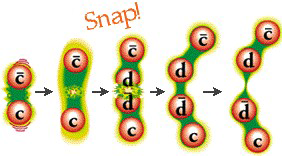 What binds the nucleus together?
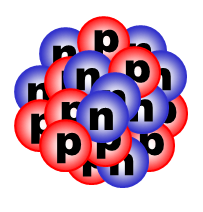 neutrons: no charge
protons: positively charged – repel one another.
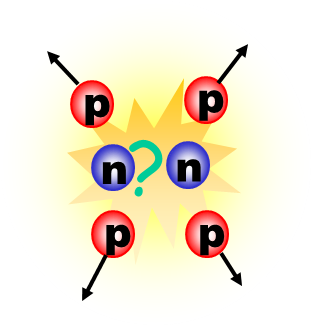 Why doesn´t the nucleus blow apart?
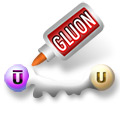 The strong force holds quarks together to form hadrons, so its carrier particles are whimsically called gluons because they so tightly “glue” quarks together
Interaction of nucleons
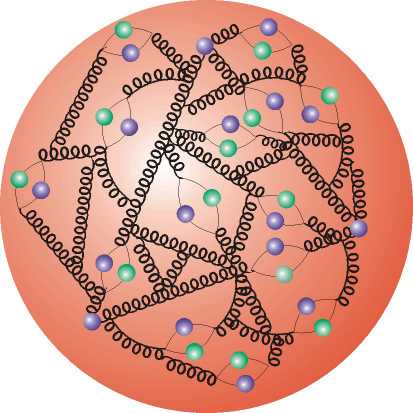 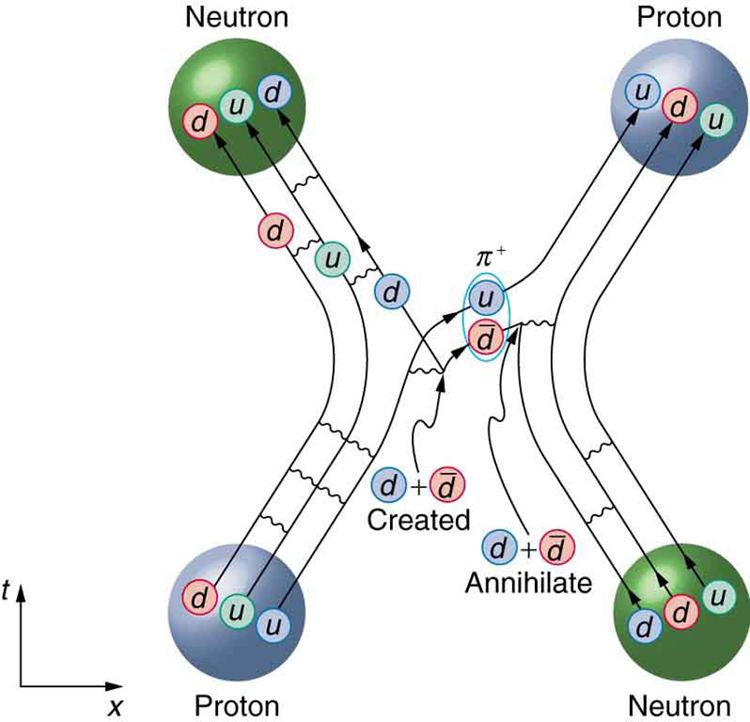 proton´s internal structure
Only about 1% of the mass of a nucleon is made up of  the rest –mass energies of its constituent particles with mass, the quarks. The rest is the kinetic energy of those quarks and the gluons
The fundamental forces
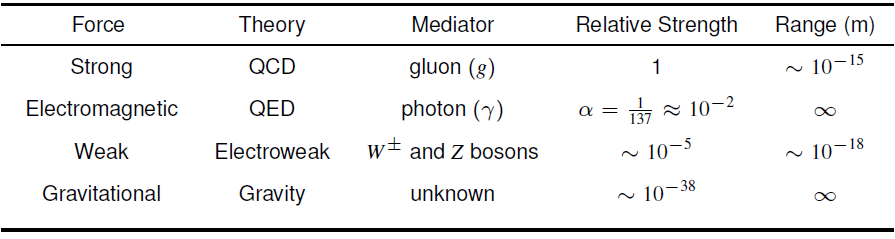 http://hyperphysics.phy-astr.gsu.edu/hbase/forces/funfor.html
Forces and the history of the universe
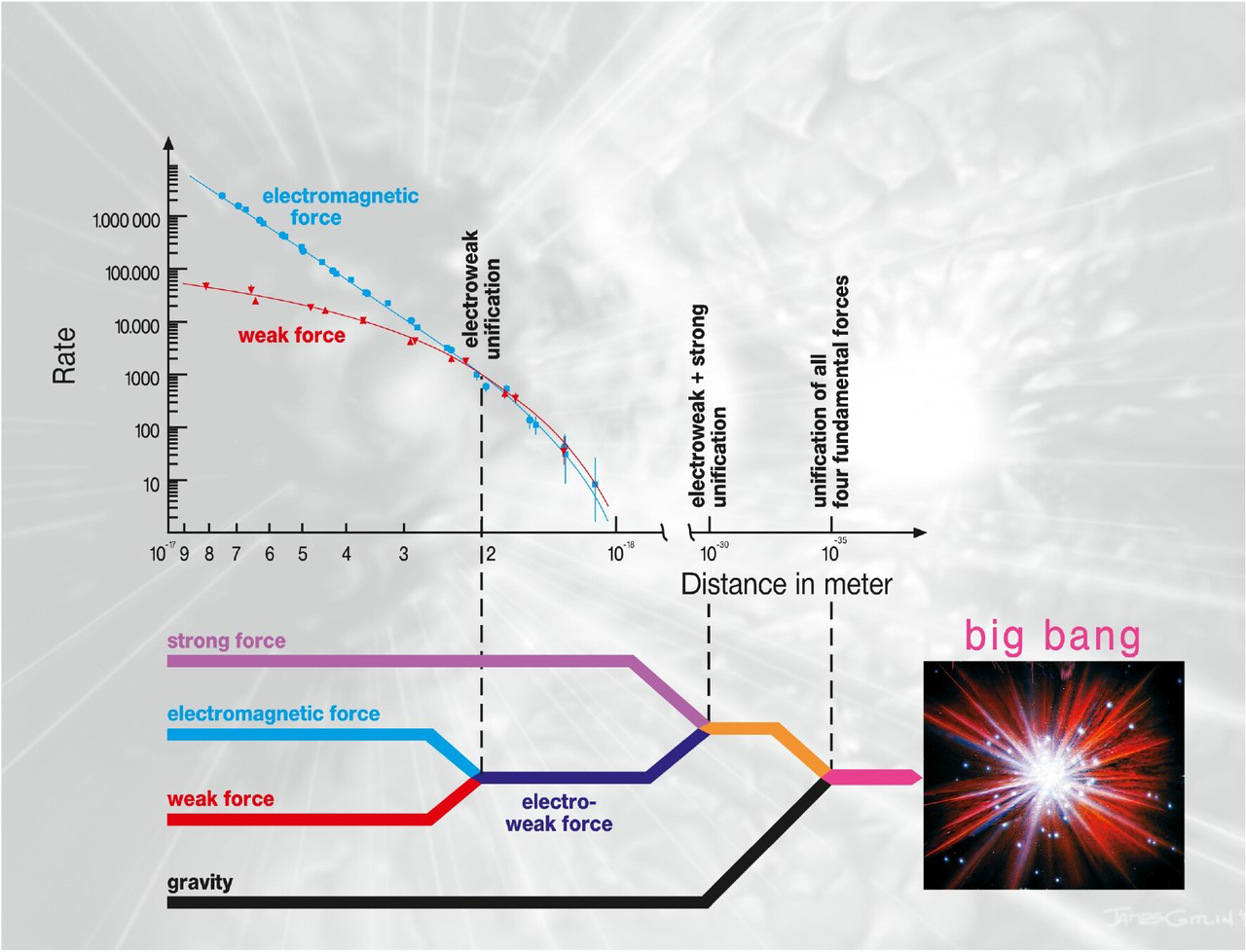 Known fundamental forces
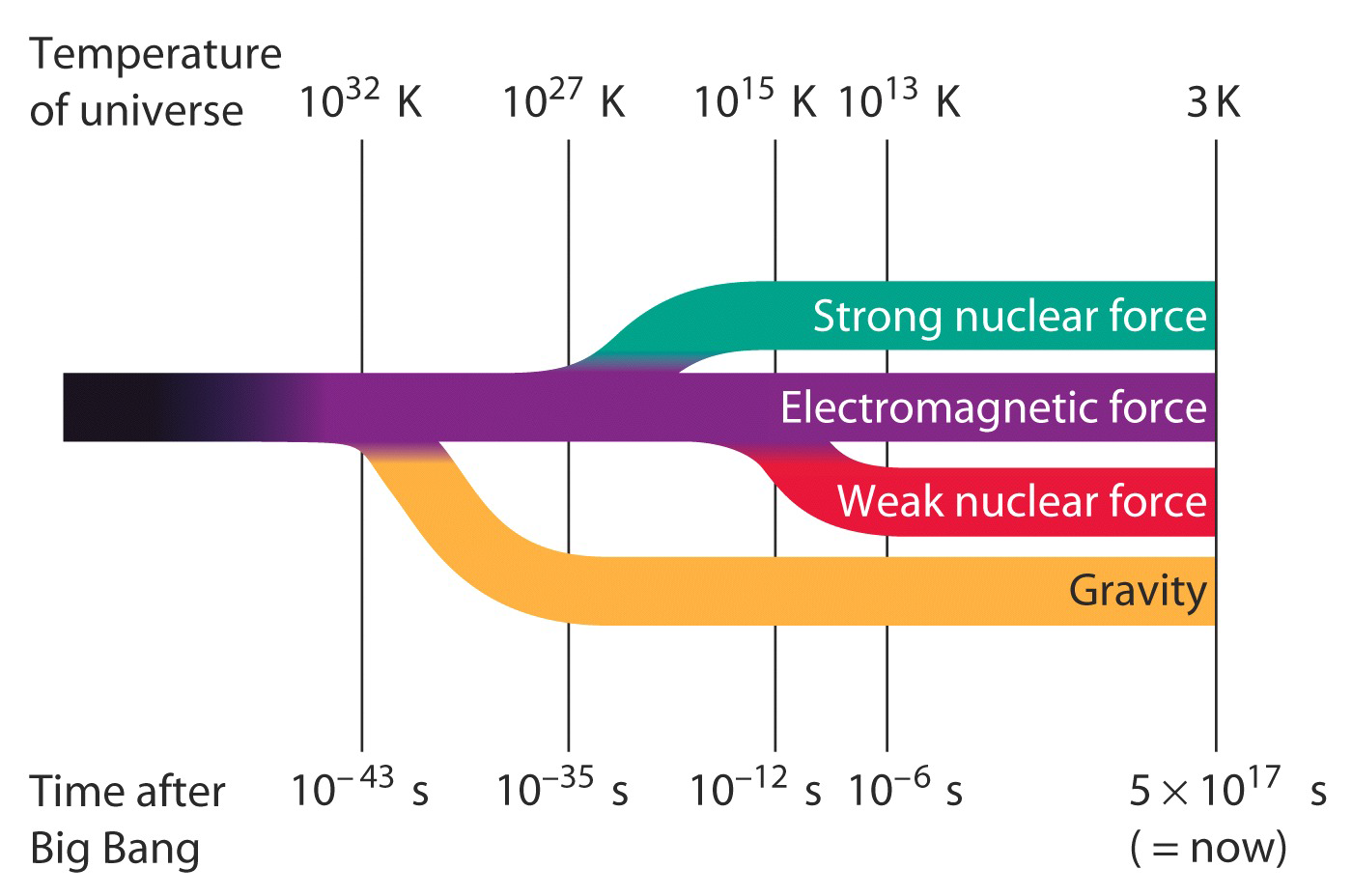 Sheldon Glashow, Abdus Salam, Steven Weinberg
Why can´t we use the fundamental interaction to describe all nuclei?
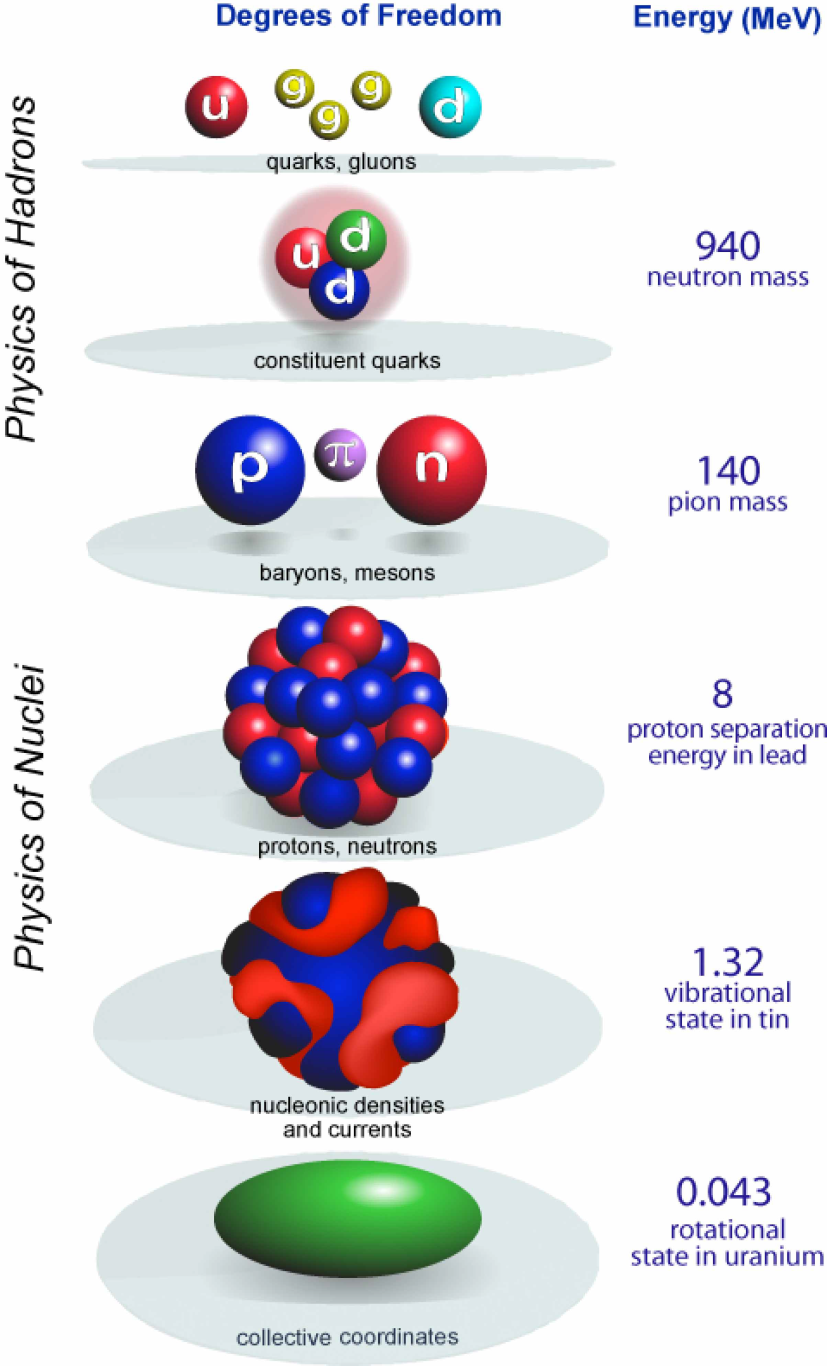 Many-Body Problem
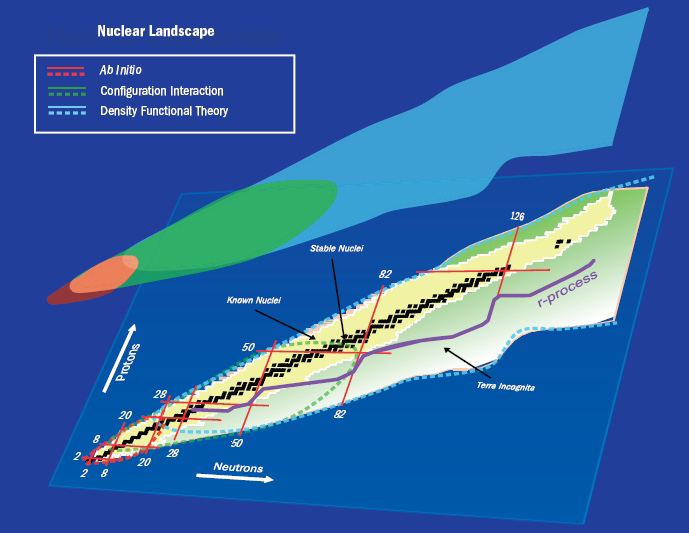 Conclusion: If we consider only the bare nucleon-nucleon potential,
with so many interactions, we quickly run into the quantum
many-body problem. Although there are some systems today that
can be calculated using the bare nucleon-nucleon interaction, it is
typically limited to very light nuclei (A < 15).
The force between nucleons
Some forms of nuclear theory are able to use the residual interaction between nucleons. We’ll start by comparing what we know about the nucleon-nucleon interaction to atomic physics.